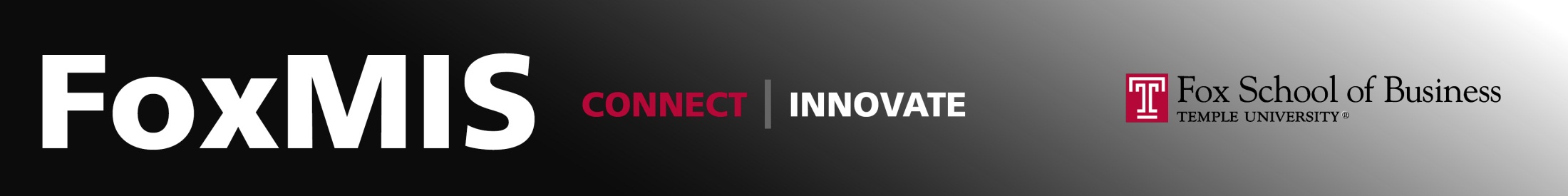 MIS2502:Data AnalyticsMySQL and SQL Workbench
MySQL
MySQL is a database management system (DBMS)
Implemented as a server
MySQL Database
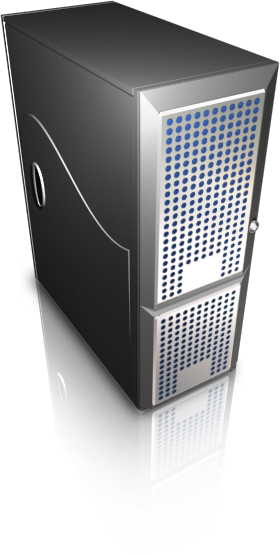 Example: The web server
Web server
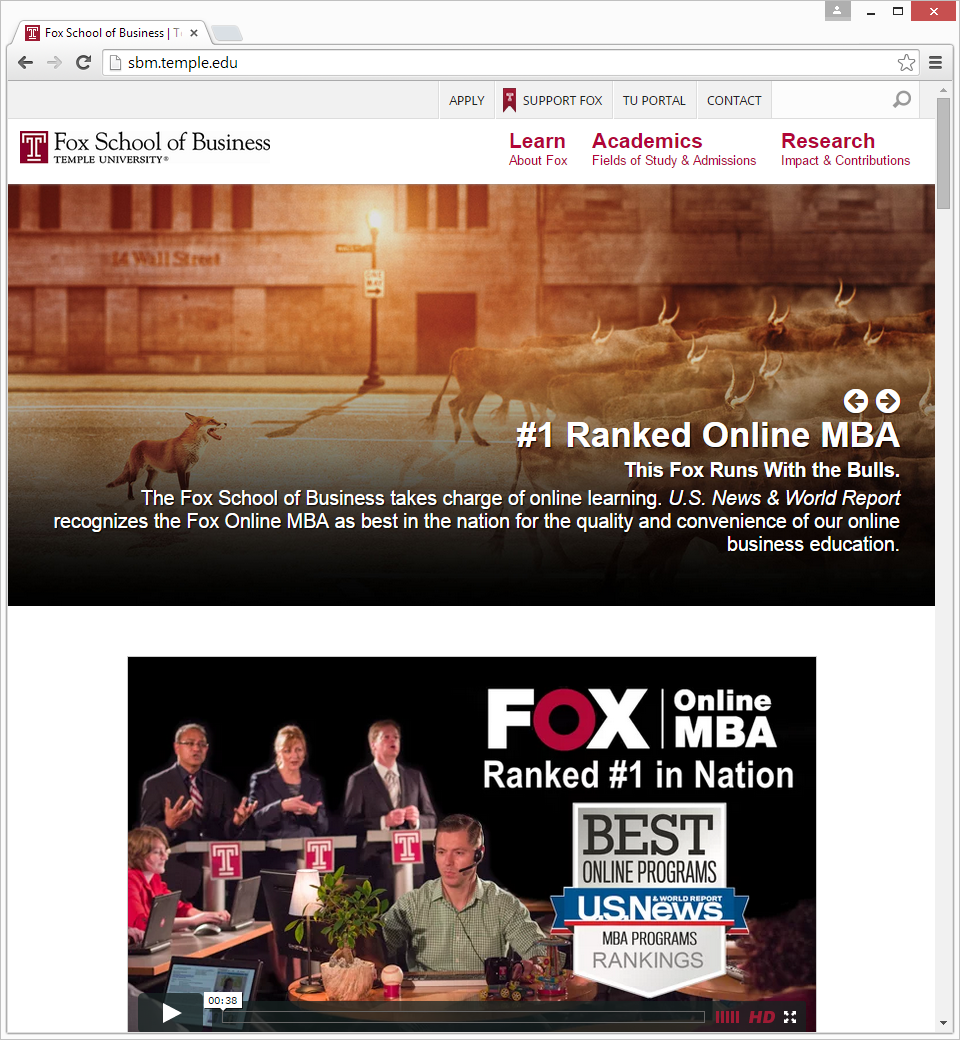 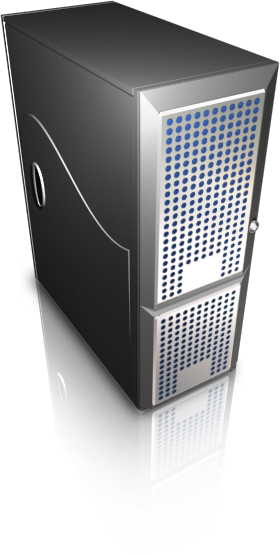 Request
http://fox.temple.edu
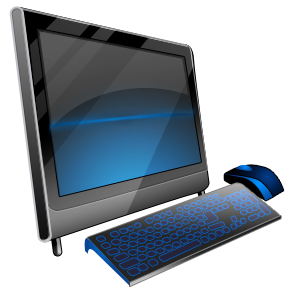 Response
a web page
Interacting with MySQL
MySQL Database
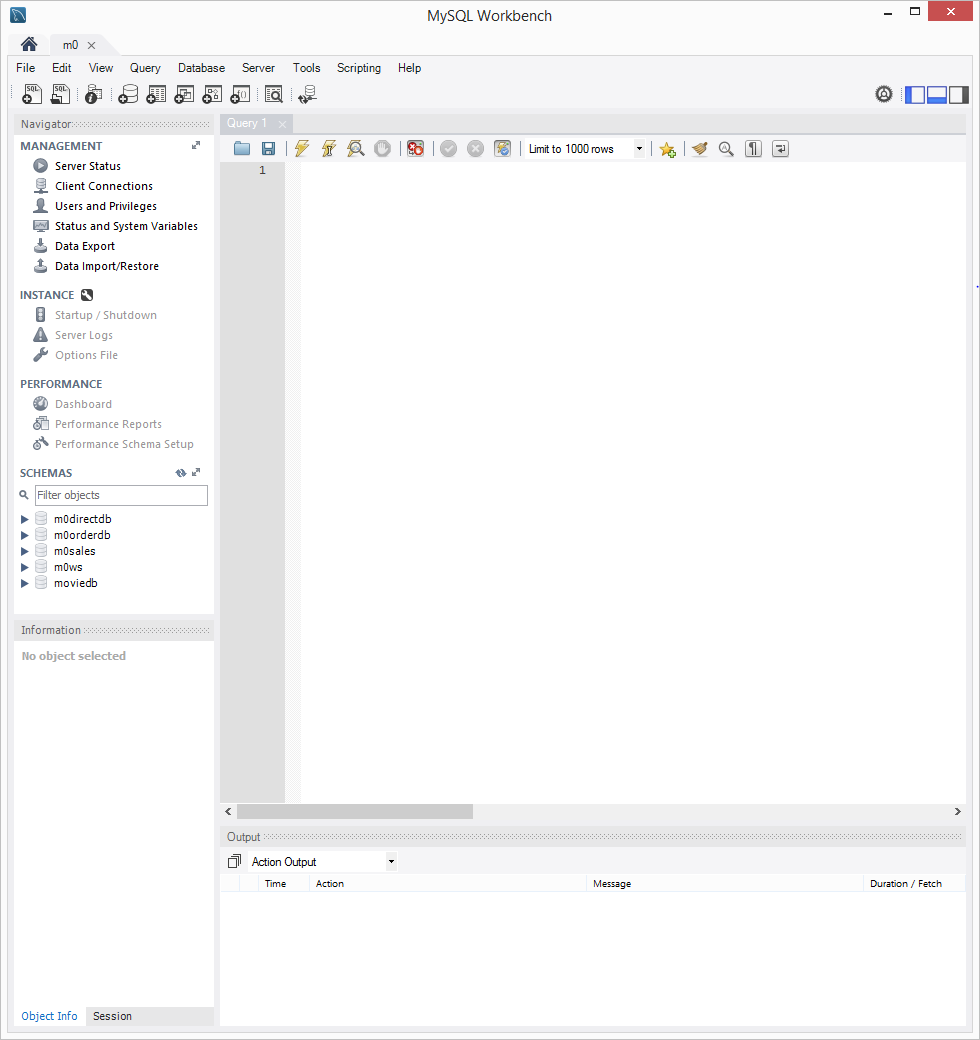 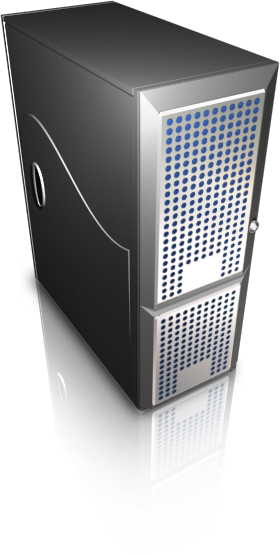 Request
SQL query
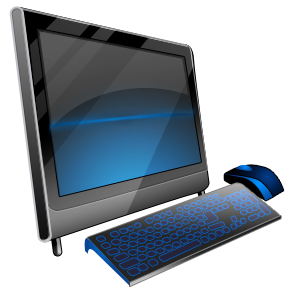 Response
Query results (data)
MySQL Workbench
Limits of MySQL Workbench
Why do we create applications for users, instead of allowing direct database interaction?
Connecting to a MySQL server
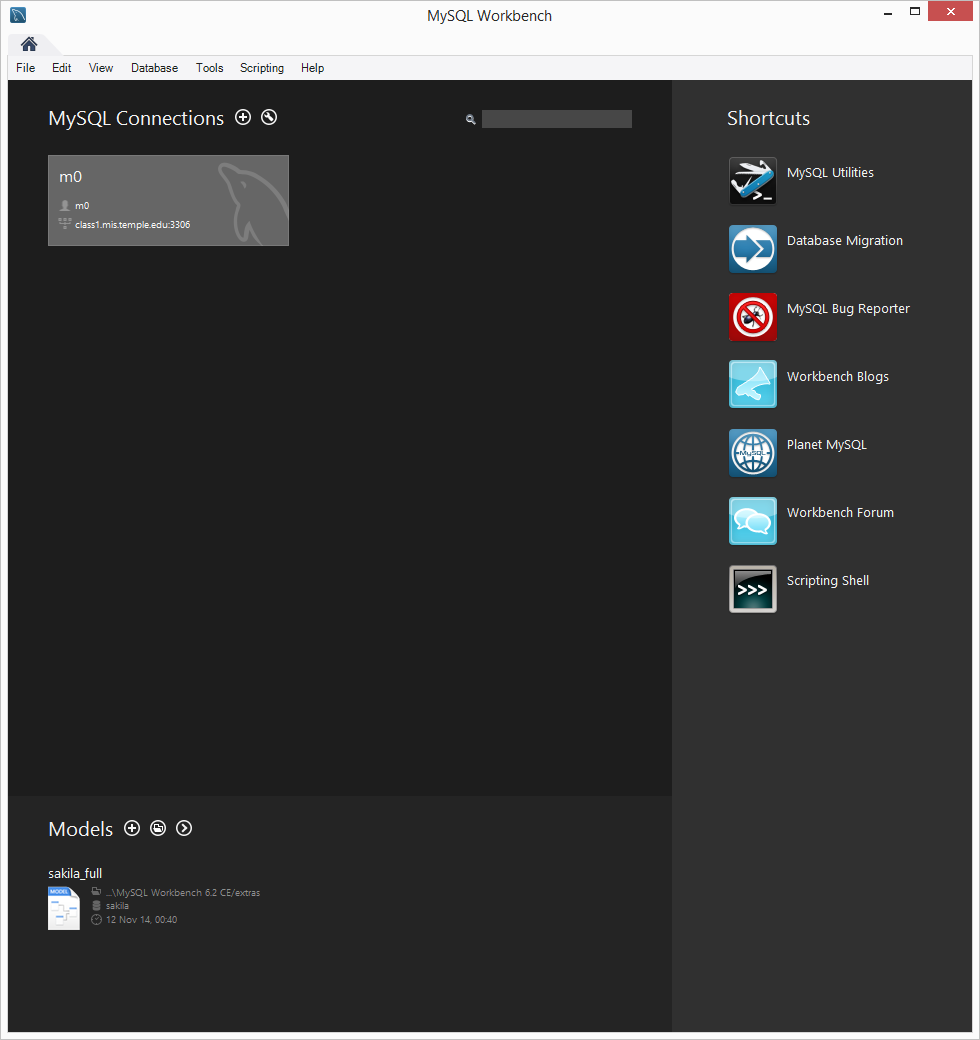 We’ll give you instructions explaining how to set up your connection to the class server, based on your username and password.
The MySQL Workbench interface
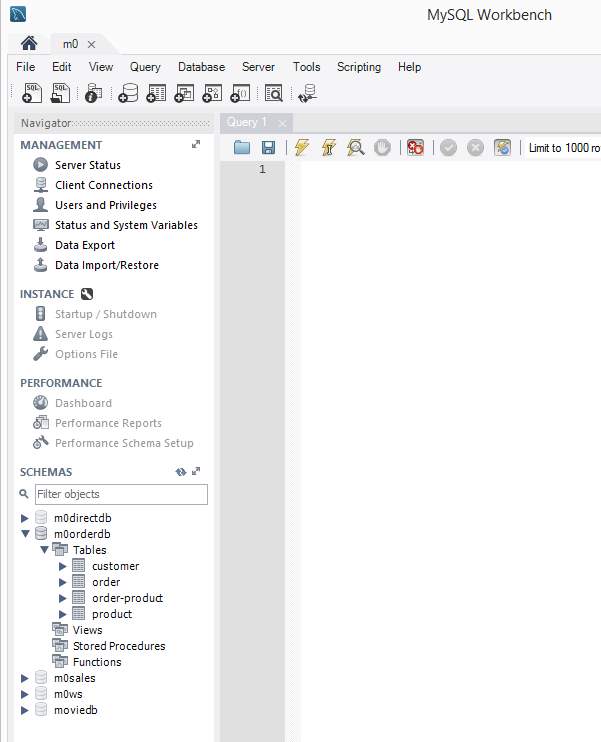 SQL Query panel
Overview tabsheet (the database schemas)
How many tables are in the m0orderdb schema?
Composing a SQL statement
Let’s just type this into the query panel





Notice how the words SELECT and FROM are highlighted in blue. 
Those are the keywords (part of the SQL language)
The black indicates it isn’t part of SQL
So they are part of the database itself, like schemas, tables, and fields
Don’t worry about the syntax itself yet. We’ll get to that soon…
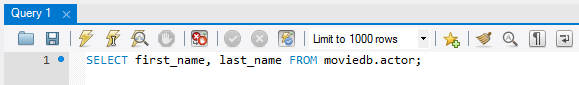 To execute the query
…or select “Execute Current Statement” from the Query menu
Click on the lightening bolt icon…
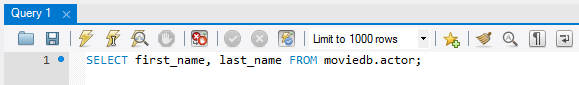 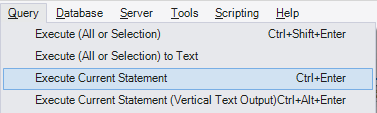 …and you’ll wind up with this result
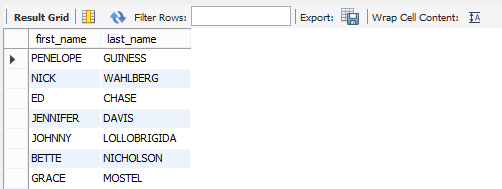 These are the results of the query, displayed in table form
Another example
This query



gives us this
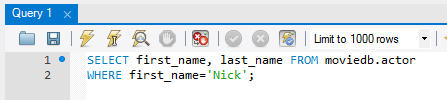 The green highlighting indicates this is a string literal, or a set of letters a numbers.
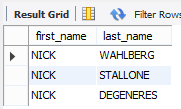 In other words, what’s between the quotes isn’t a SQL command OR an element in the database
The editor will catch mistakes
This is a query with no answer	because “last_nam” isn’t a field in the table

Instead of query results, we now get thisindicating the source of the error
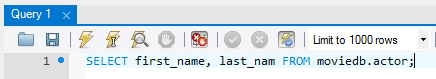 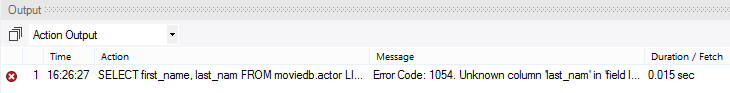 If the syntax is wrong…
We’ve spelled “FROM” wrong

And now we get this error
MySQL Workbench can’t tell quite what’s wrong, but it knows it isn’t a correctly formatted SQL command
It thinks “moviedb” is the source of the problem, but really it’s a misspelled keyword
FRM isn’t green because it is not recognized as a SQL keyword!
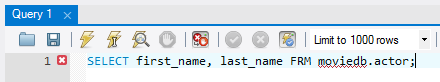 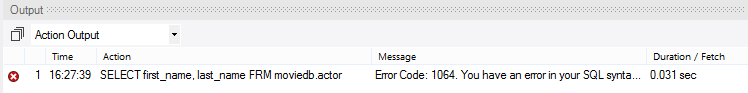 Automatically generated SQL
MySQL Workbench can generate the more complex queries for you
Right-click on the customer table in mxorderdb and Select Rows…
…and you’ll see an editable table that you can work with.
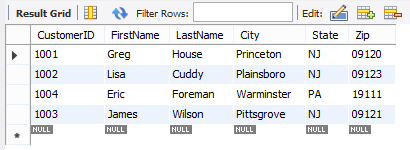 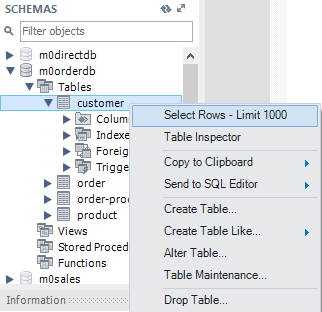 Instead of m0orderdb, you’ll have your own number (i.e., m33orderdb). That’s ok.
Example: Adding a row
Now we’ll add another row to the table, just like we’re filling in a spreadsheet
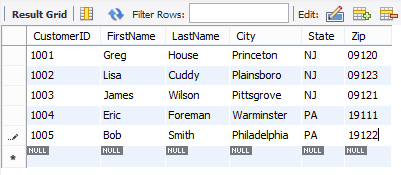 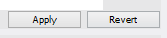 Click on the “Apply” button in the bottom right corner of the window
The generated SQL statement
This is the SQL statement that will add the row to the database








You can make changes to the SQL, or just click “Apply”
That will send the SQL statement to the MySQL database server for processing
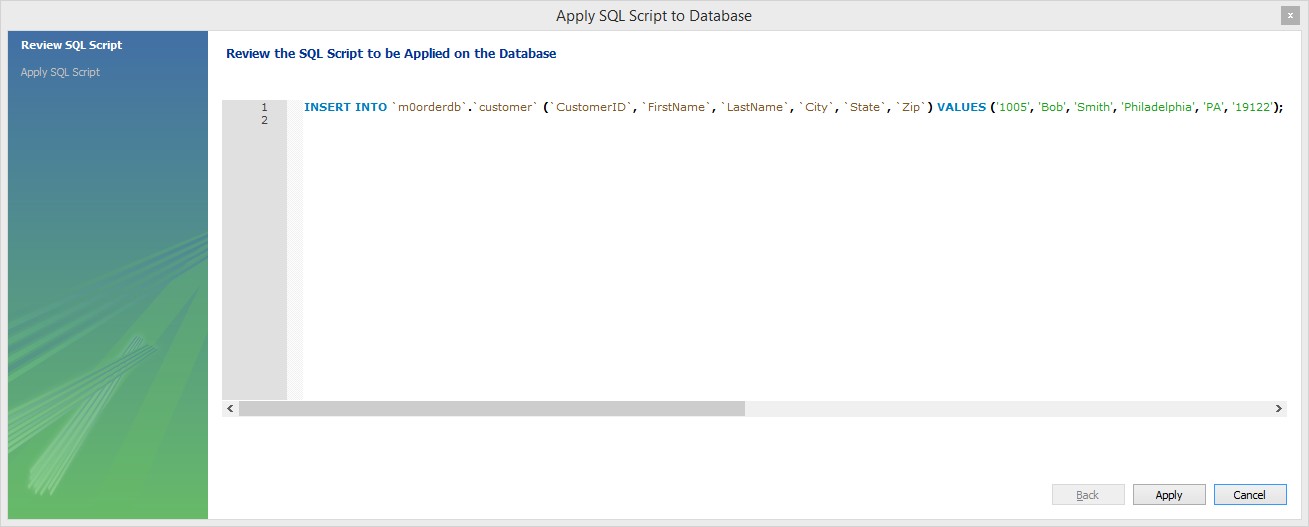 Adding a table
In the Object Browser, right-click on Tables under mxorderdb
Then select “Create Table” from the menu

Give the table a name, then enter column namesand data types
Then click the “Apply” button
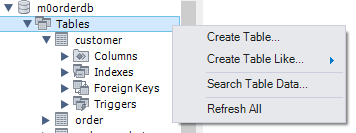 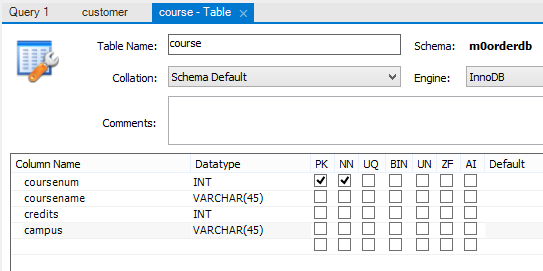 We’ll learn what the data types mean a little later…
And the result is this…
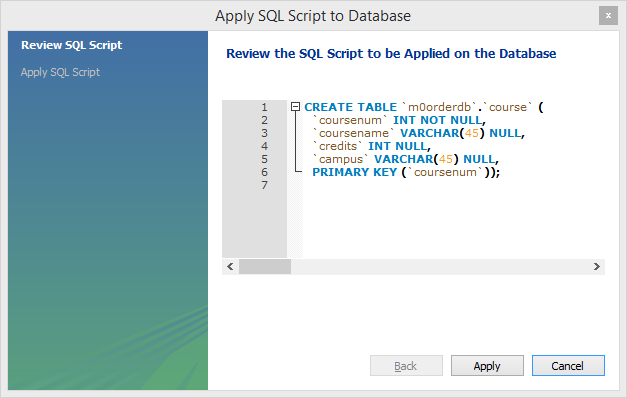 We’ll learn the syntax for all of these statements.
But every query can be entered directly through the query panel.
You’ll need to know how to create the SQL yourself, even if you use MySQL Workbench for help.
It will also generate statements for…
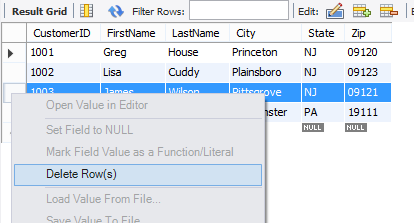 Deleting a row from the table (SQL DELETE)
Right-click on a field in the row and select “Delete Row(s)”

Changing a row in a table (SQL UPDATE)

Delete an entire table (SQL DROP)
Right-click on the table name and select “Drop Table…”
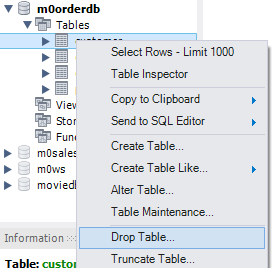 By the way…DON’T DO THIS!!
The bottom line